Presented by:
Tom Tesch
tom.tesch@howest.be
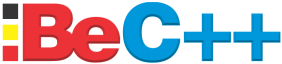 Elevating Precision in C++: A Journey below the Surface of Floating-Point
Elevating Precision in C++: A Journey below the Surface of Floating-Point
Menu
What are floating-point numbers?
How floating-point numbers work
Modern C++ and floating-point types
Dekker Doubles
Demo
Elevating Precision in C++: A Journey below the Surface of Floating-Point
Menu
What are floating-point numbers?
How floating-point numbers work
Modern C++ and floating-point types
Dekker Doubles
Demo
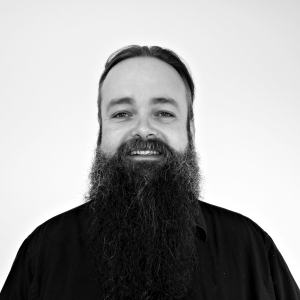 Tom Tesch

Lecturer @ DAE – Howest (GD)
tom.tesch@howest.be
Elevating Precision in C++: A Journey below the Surface of Floating-Point
Menu
What are floating-point numbers?
How floating-point numbers work
Modern C++ and floating-point types
Dekker Doubles
Demo
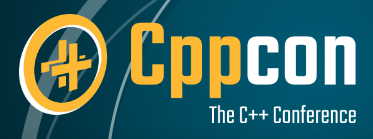 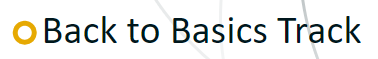 Elevating Precision in C++: A Journey below the Surface of Floating-Point
Menu
What are floating-point numbers?
How floating-point numbers work
Modern C++ and floating-point types
Dekker Doubles
Demo
Elevating Precision in C++: A Journey below the Surface of Floating-Point
FLOATING-POINT INTRO
It’s important to understand the limitations of the floating-point format

Floating-point numbers are an approximation of real numbers
Why? We only have a finite number of bits!
What if we can’t represent the value? We take the closest value instead!

Floating-point format solves the issue of dynamic range (fixed-point format)
How? The radix point can freely float within the number. Thus also fixing the waste of bits!
Elevating Precision in C++: A Journey below the Surface of Floating-Point
Limitations of floating-point numbers
Elevating Precision in C++: A Journey below the Surface of Floating-Point
Limitations of floating-point numbers
Elevating Precision in C++: A Journey below the Surface of Floating-Point
Limitations of floating-point numbers
DEMO

https://www.h-schmidt.net/FloatConverter/IEEE754.html
Elevating Precision in C++: A Journey below the Surface of Floating-Point
Limitations of floating-point numbers
I have trust issues
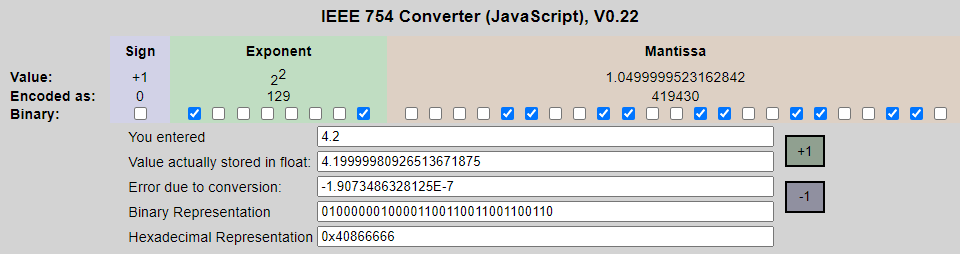 Elevating Precision in C++: A Journey below the Surface of Floating-Point
Limitations of floating-point numbers
I have trust issues
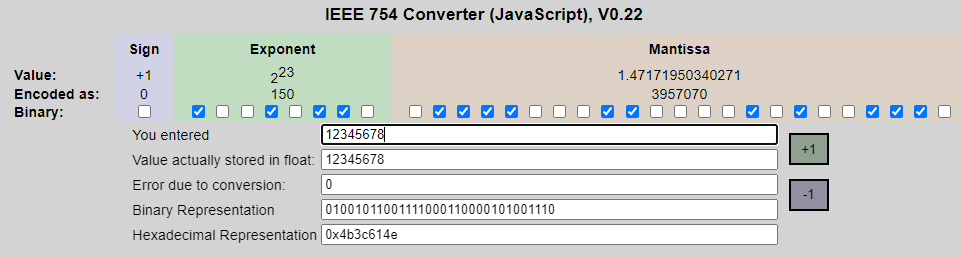 Elevating Precision in C++: A Journey below the Surface of Floating-Point
Limitations of floating-point numbers
I have trust issues
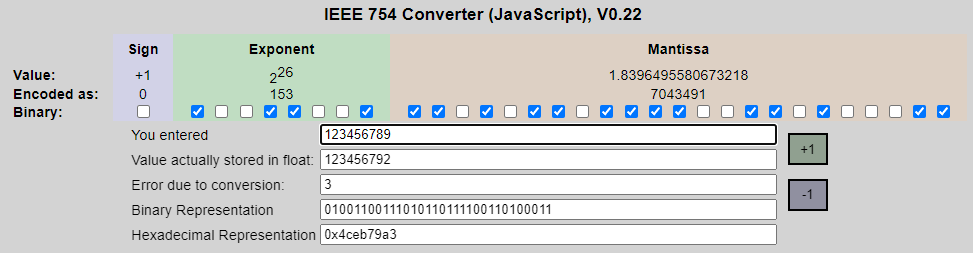 Elevating Precision in C++: A Journey below the Surface of Floating-Point
Limitations of floating-point numbers
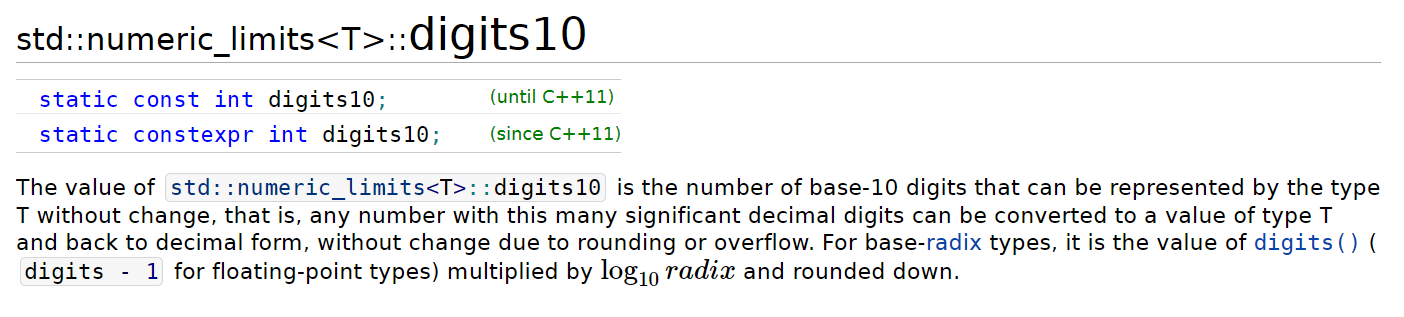 https://godbolt.org/z/KG655sda4
Elevating Precision in C++: A Journey below the Surface of Floating-Point
Limitations of floating-point numbers
Trust no one, etc…
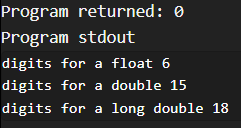 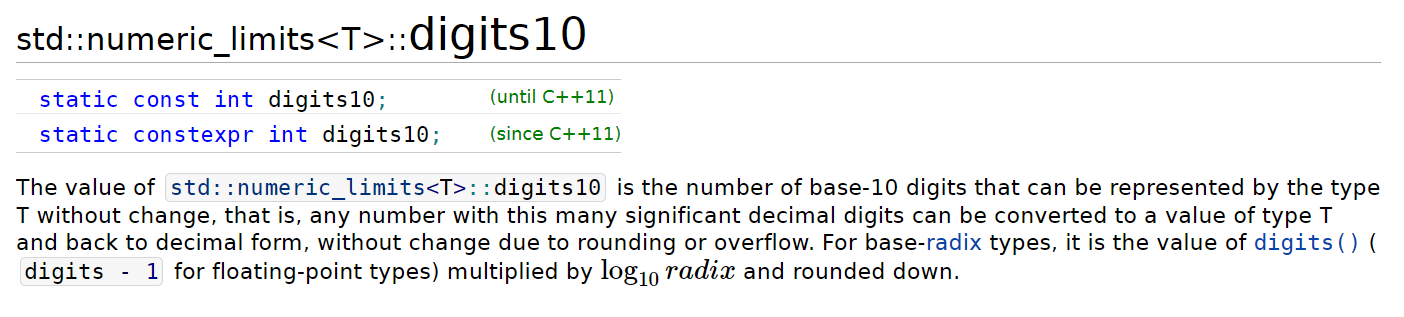 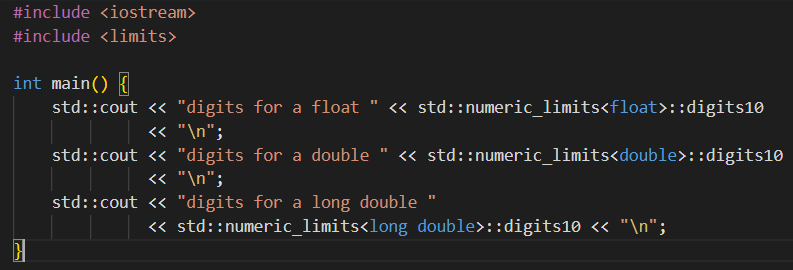 https://godbolt.org/z/KG655sda4
Elevating Precision in C++: A Journey below the Surface of Floating-Point
Menu
What are floating-point numbers?
How floating-point numbers work
Modern C++ and floating-point types
Dekker Doubles
Demo
Elevating Precision in C++: A Journey below the Surface of Floating-Point
FLOATING-POINT INTRO
Floating-point format uses a scientific notation!
We need data to support this notation.
Exponent: specifies the position of the radix point
Mantissa: represents the real number, the base value
Sign bit: to represent both positive and negative values. This uses Signed Magnitude!

An simplified decimal floating-point format using scientific notation (demonstration purposes):
0
0
0
0
0
±
±
.
e
mantissa
exponent
Elevating Precision in C++: A Journey below the Surface of Floating-Point
FLOATING-POINT INTRO
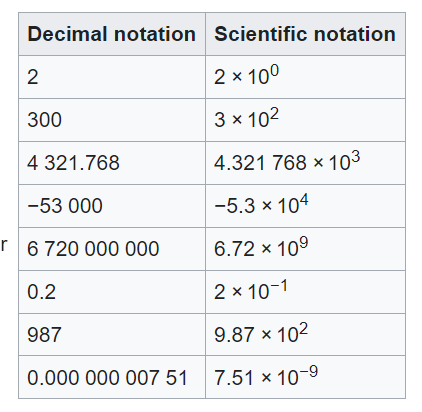 Floating-point format uses a scientific notation!
We need data to support this notation.
Exponent: specifies the position of the radix point
Mantissa: represents the real number, the base value
Sign bit: to represent both positive and negative values. This uses Signed Magnitude!

An simplified decimal floating-point format using scientific notation (demonstration purposes):
0
0
0
0
0
±
±
.
e
mantissa
exponent
Elevating Precision in C++: A Journey below the Surface of Floating-Point
FLOATING-POINT INTRO
Floating-point format uses a scientific notation!
We need data to support this notation.
Exponent: specifies the position of the radix point
Mantissa: represents the real number, the base value
Sign bit: to represent both positive and negative values. This uses Signed Magnitude!

An simplified decimal floating-point format using scientific notation (demonstration purposes):
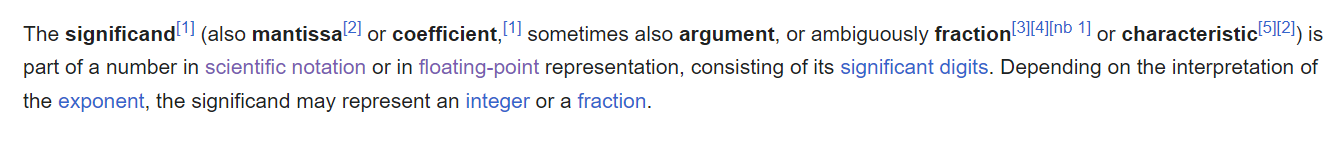 0
0
0
0
0
±
±
.
e
mantissa
exponent
FRACTIONAL REPRESENTATIONS
FLOATING-POINT IEEE-754
Because there are many ways to represent and store floating-point values Intel pushed to standardize the floating-point format. Hence the “Institute of Electrical and Electronics Engineers Standard for Floating-Point Arithmetic” (IEEE-754)!

Single-Precision Floating-Point Format (type: float)
Total of 32 bits. The format uses a 24-bit (unsigned) mantissa and a 8-bit (unsigned) exponent
The 24-bit mantissa has it’s 24th bit implied, which means we get an extra bit in memory, which we use as the sign bit (signed magnitude)
31
23
15
7
0
I
Sign bit
Exponent bits
Mantissa bits
Implied bit which is always one
[Speaker Notes: One’s complement problem: +0 and -0 (remember?) – Floating-point values have this issue!]
-1signbit x (1 + decimal mantissa) x 2exponent
31
23
15
7
0
I
Sign bit
Exponent bits
Mantissa bits
Implied bit which is always one
[Speaker Notes: C++ epsilon pattern]
FRACTIONAL REPRESENTATIONS
FLOATING-POINT IEEE-754
The 8-bit exponent is unsigned, how do we represent a negative exponent? Because two’s complement would make comparison harder, they instead added an offset to the exponent, resulting in a biased exponent. To use this excess-127 format, use the following math:
Biased exponent = original exponent + 127
Original exponent = biased exponent - 127

Wouldn’t this result in extra arithmetic implementations on the CPU? Yes, but we have a dedicated FPU (Floating-Point Unit) for floating-point arithmetic's!
31
23
15
7
0
I
Sign bit
Exponent bits
Mantissa bits
Implied bit which is always one
FRACTIONAL REPRESENTATIONS
SINGLE PRECISION IEEE-754
The 8-bit exponent is unsigned, how do we represent a negative exponent? Because two’s complement would make comparison harder, they instead added an offset to the exponent, resulting in a biased exponent. To use this excess-127 format, use the following math:
Biased exponent = original exponent + 127
Original exponent = biased exponent - 127

Wouldn’t this result in extra arithmetic implementations on the CPU? Yes, but we have a dedicated FPU (Floating-Point Unit) for floating-point arithmetic's!
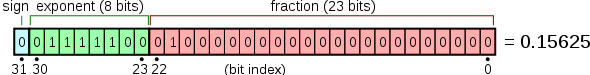 FRACTIONAL REPRESENTATIONS
DOUBLE PRECISION IEEE-754
The 11-bit exponent is unsigned, how do we represent a negative exponent? Because two’s complement would make comparison harder, they instead added an offset to the exponent, resulting in a biased exponent. To use this excess-1023 format, use the following math:
Biased exponent = original exponent + 1023
Original exponent = biased exponent - 1023

Wouldn’t this result in extra arithmetic implementations on the CPU? Yes, but we have a dedicated FPU (Floating-Point Unit) for floating-point arithmetic's!
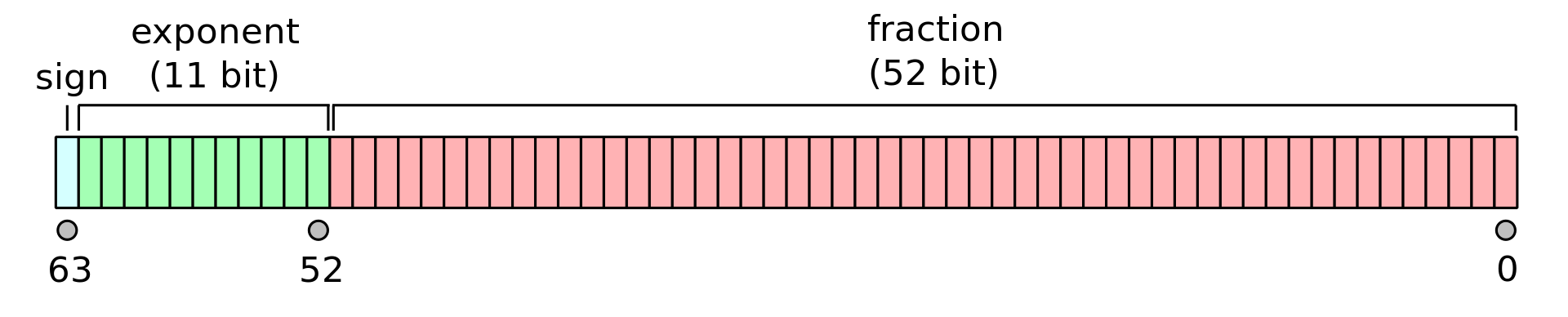 FRACTIONAL REPRESENTATIONS
HALF PRECISION IEEE-754
The 5-bit exponent is unsigned, how do we represent a negative exponent? Because two’s complement would make comparison harder, they instead added an offset to the exponent, resulting in a biased exponent. To use this excess-1023 format, use the following math:
Biased exponent = original exponent + 15
Original exponent = biased exponent - 15

new since IEEE 754-2008
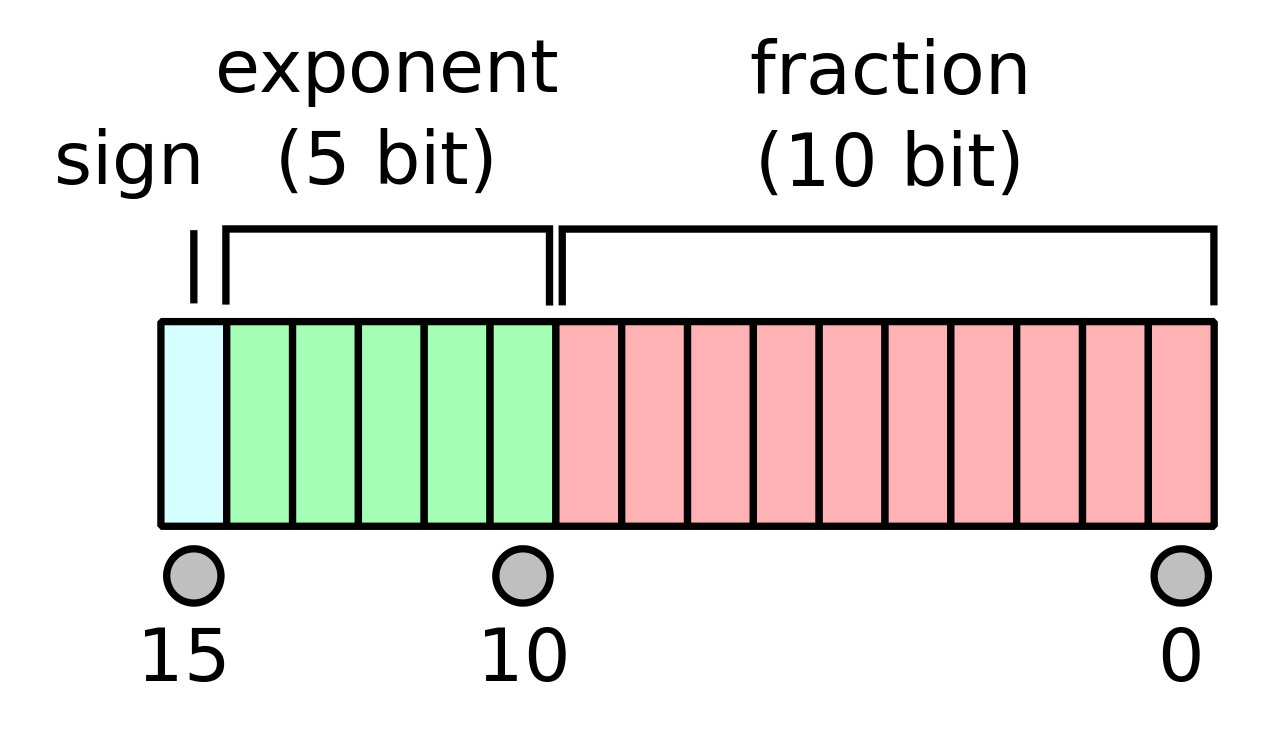 Elevating Precision in C++: A Journey below the Surface of Floating-Point
Menu
What are floating-point numbers?
How floating-point numbers work
Modern C++ and floating-point types
Dekker Doubles
Demo
Elevating Precision in C++: A Journey below the Surface of Floating-Point
Floating point changes in C++17
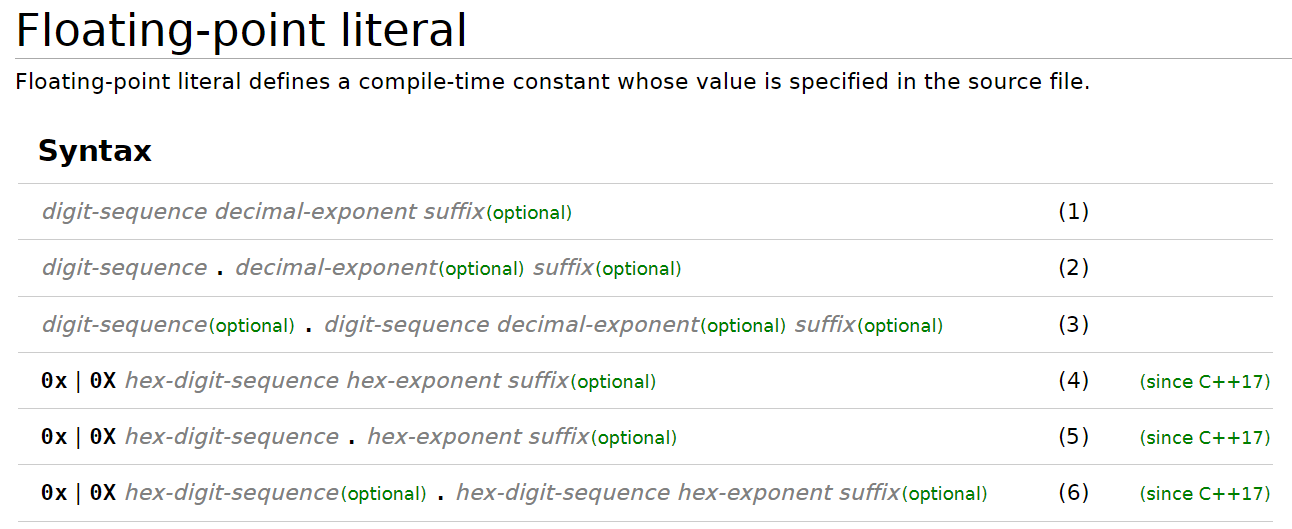 Elevating Precision in C++: A Journey below the Surface of Floating-Point
Floating point changes in C++23
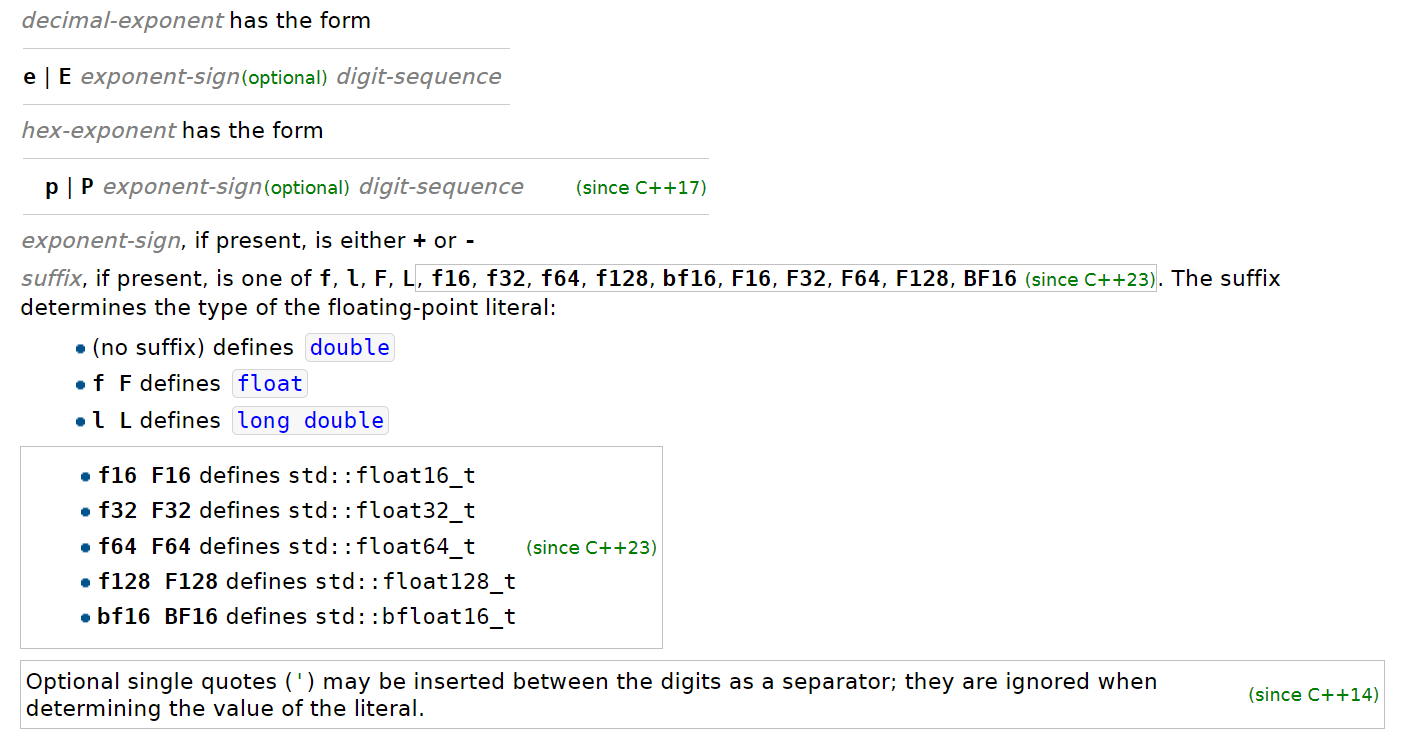 https://godbolt.org/z/Gs83oz6v9
Elevating Precision in C++: A Journey below the Surface of Floating-Point
I have trust issues
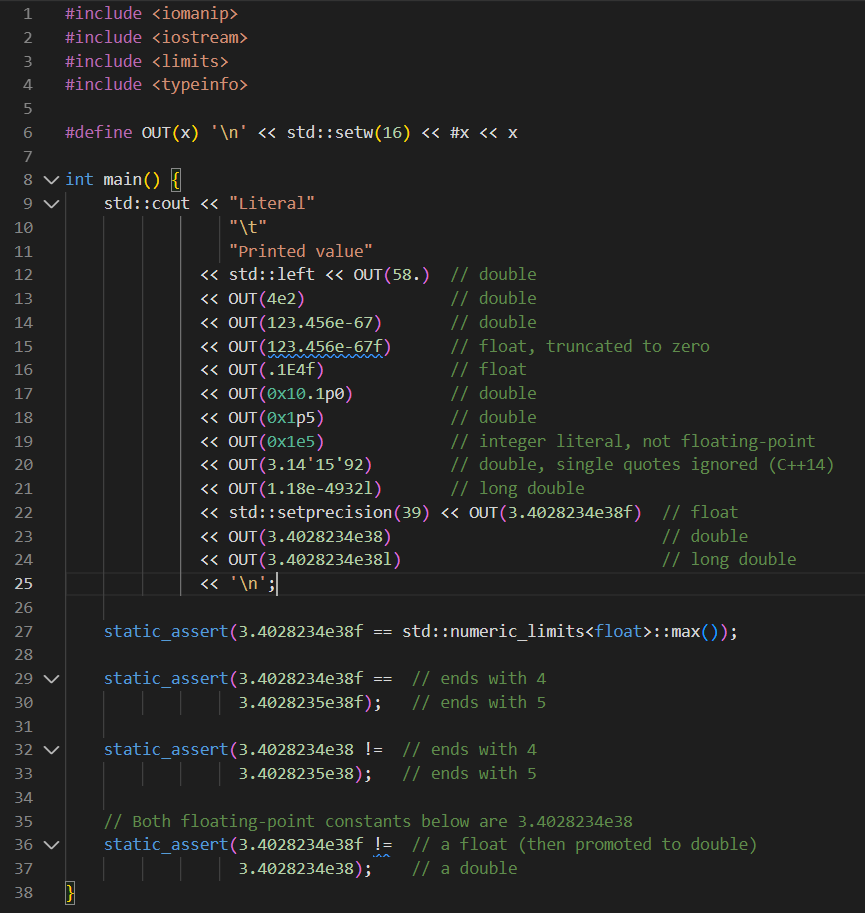 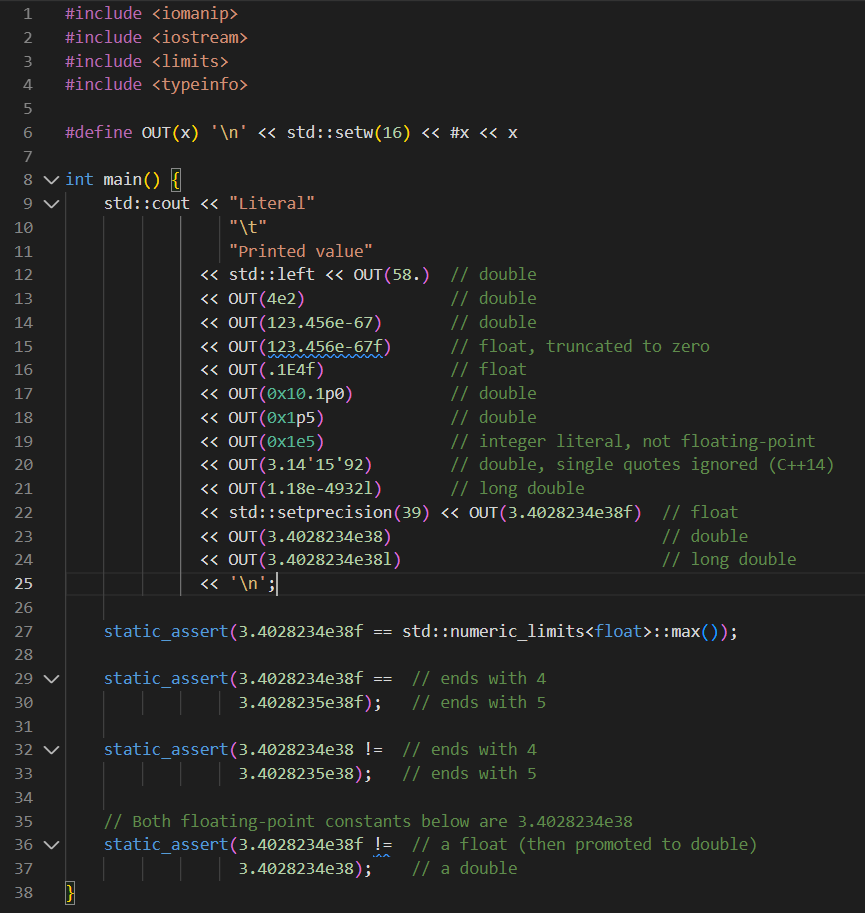 https://godbolt.org/z/Gs83oz6v9
Elevating Precision in C++: A Journey below the Surface of Floating-Point
Floating point changes in C++23
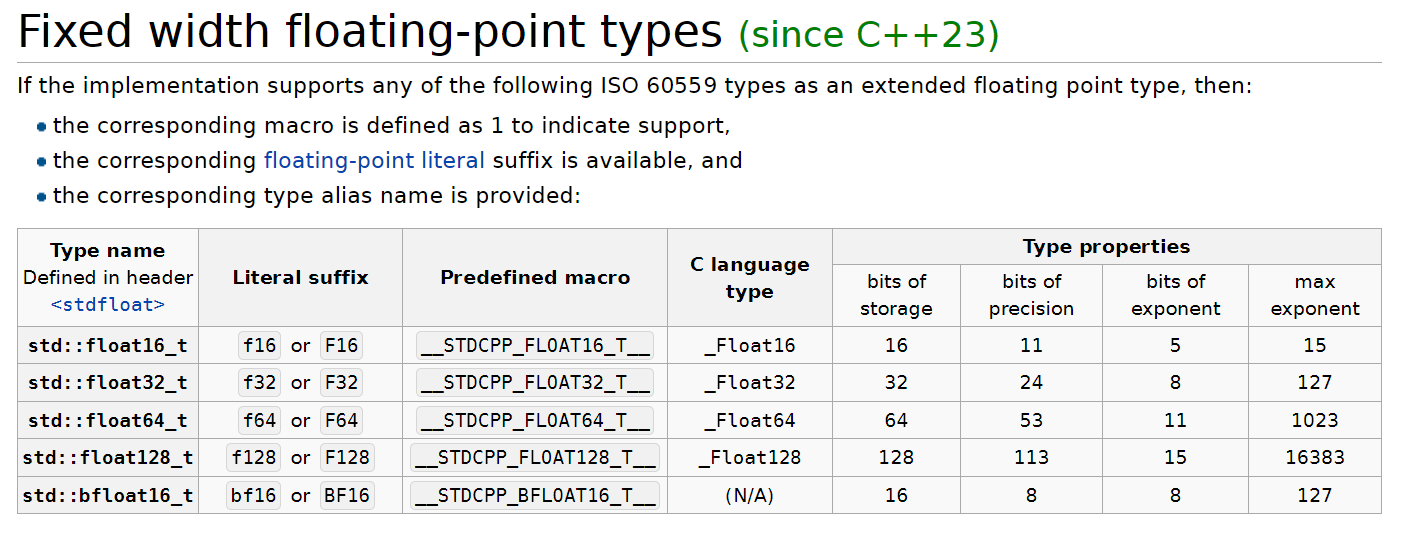 Elevating Precision in C++: A Journey below the Surface of Floating-Point
Floating point changes in C++23 – bfloat16_t?
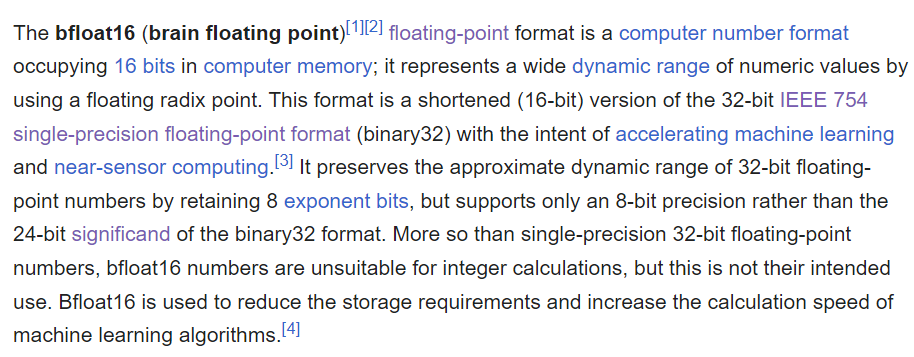 Elevating Precision in C++: A Journey below the Surface of Floating-Point
Floating point changes in C++23 – bfloat16_t?
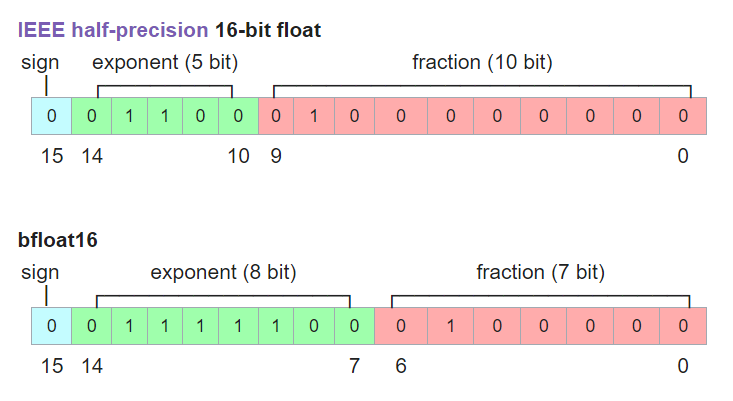 Elevating Precision in C++: A Journey below the Surface of Floating-Point
Menu
What are floating-point numbers?
How floating-point numbers work
Modern C++ and floating-point types
Dekker Doubles
Demo
Elevating Precision in C++: A Journey below the Surface of Floating-Point
Does anyone know who this gentleman is?
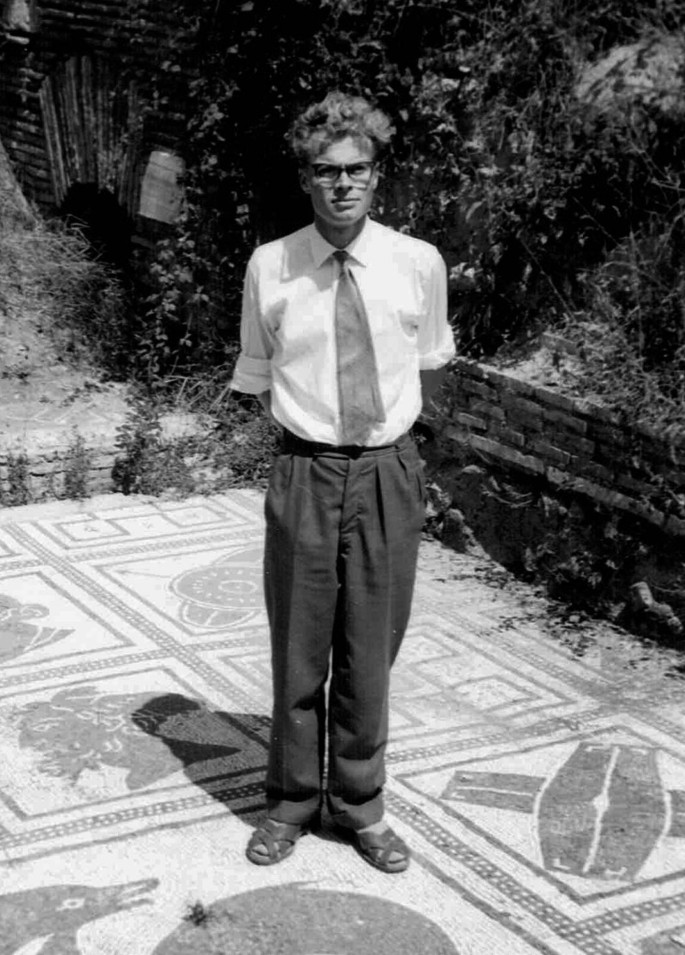 Elevating Precision in C++: A Journey below the Surface of Floating-Point
Does anyone know who this gentleman is?
Hint: 
	it’s not a blonder version 
	of Moss from the IT crowd
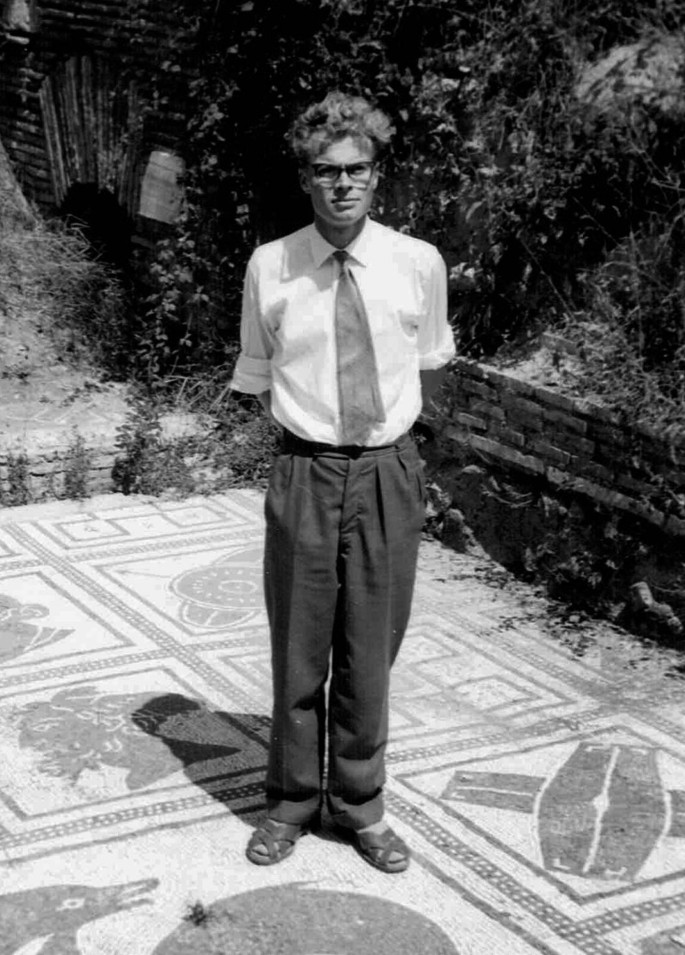 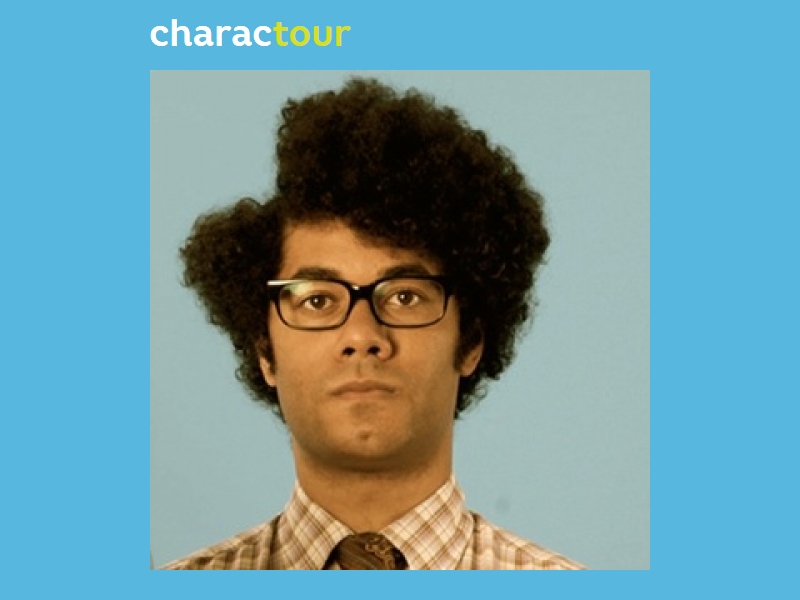 Elevating Precision in C++: A Journey below the Surface of Floating-Point
A simplified thought experiment
A two digit [decimal] floating-point system
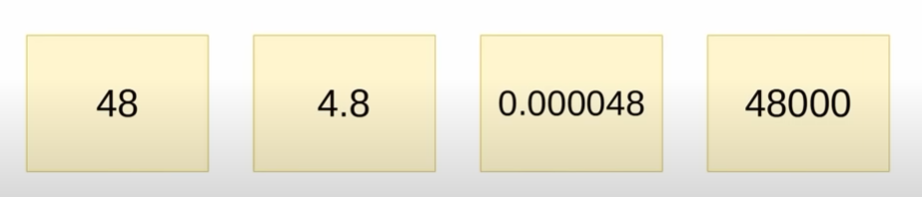 Elevating Precision in C++: A Journey below the Surface of Floating-Point
Let’s do an addition
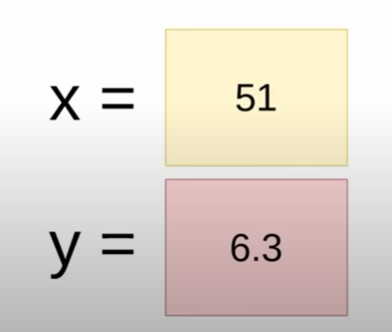 Elevating Precision in C++: A Journey below the Surface of Floating-Point
Let’s do an addition
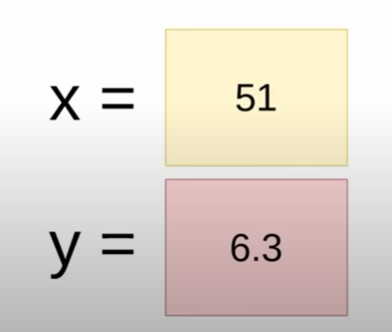 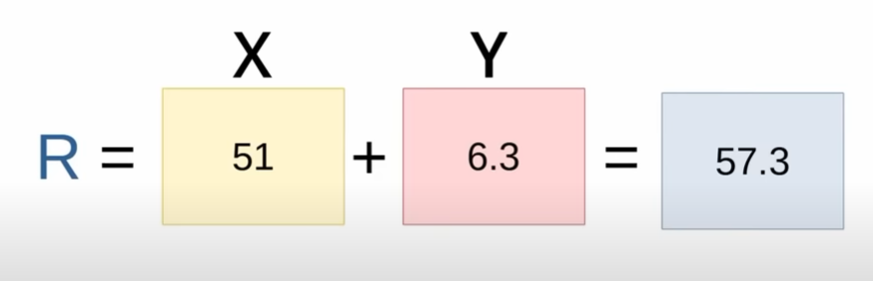 Elevating Precision in C++: A Journey below the Surface of Floating-Point
Let’s do an addition
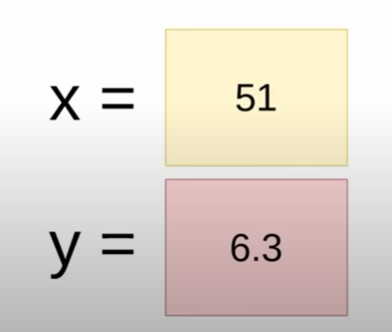 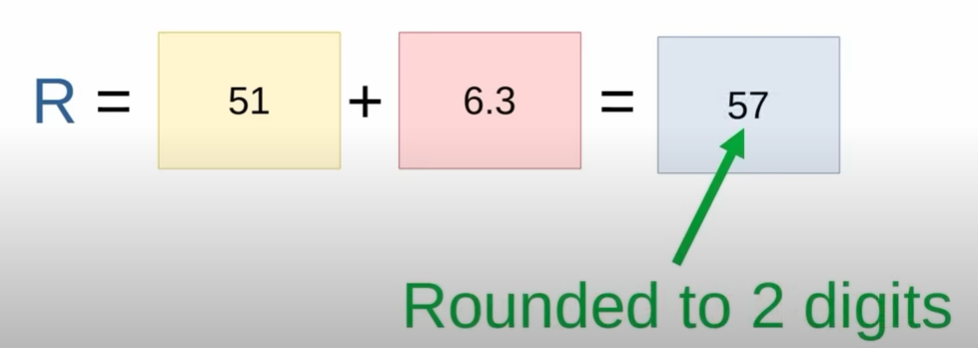 Elevating Precision in C++: A Journey below the Surface of Floating-Point
Define the error we made as ‘r’
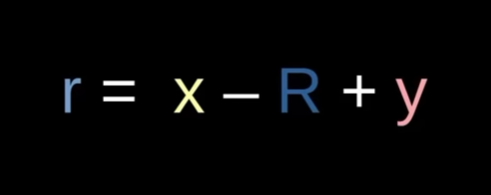 Elevating Precision in C++: A Journey below the Surface of Floating-Point
Define the error we made as ‘r’
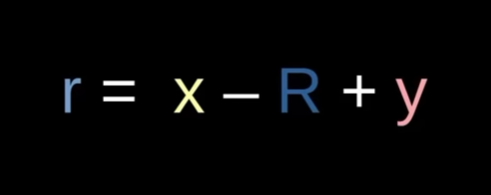 But wait:
	since R = x + y
And mathematics
	r = x – x + y + y = 0 ?
Elevating Precision in C++: A Journey below the Surface of Floating-Point
Define the error we made as ‘r’
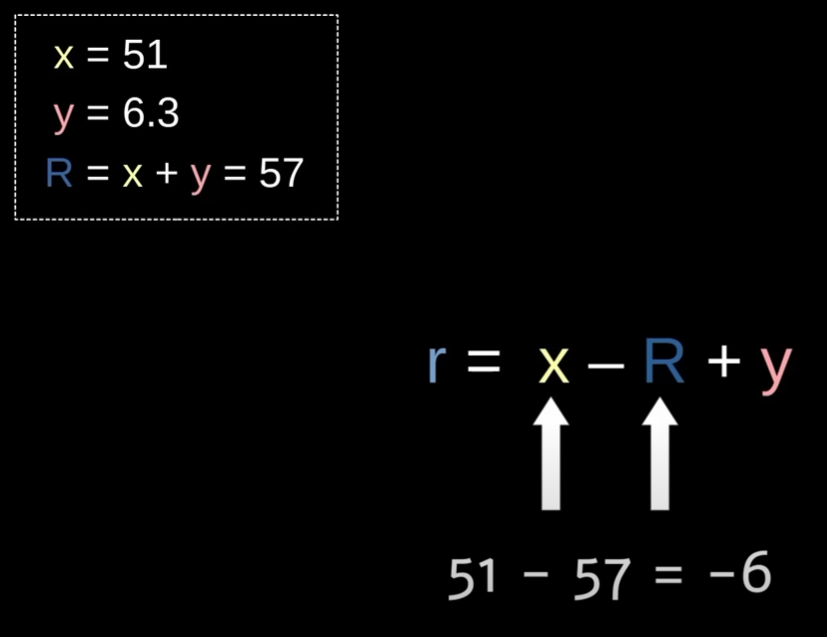 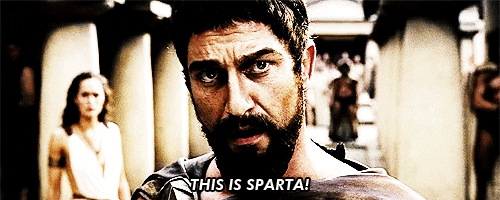 This is not mathematics!

	this is sparta!?
Elevating Precision in C++: A Journey below the Surface of Floating-Point
Remember the rounding we did to R
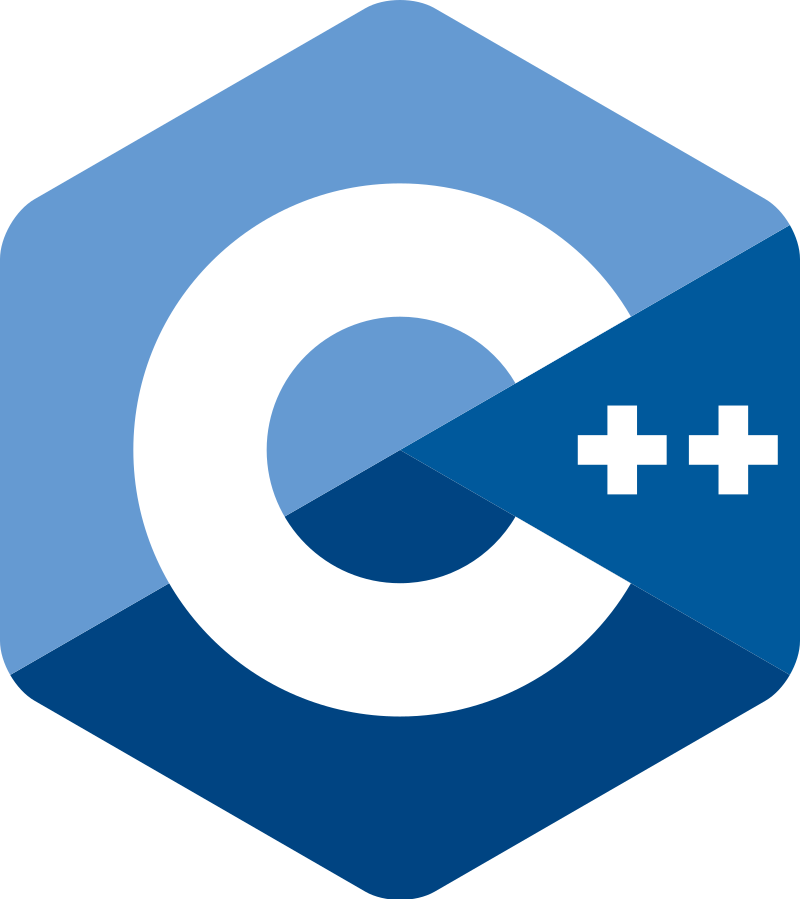 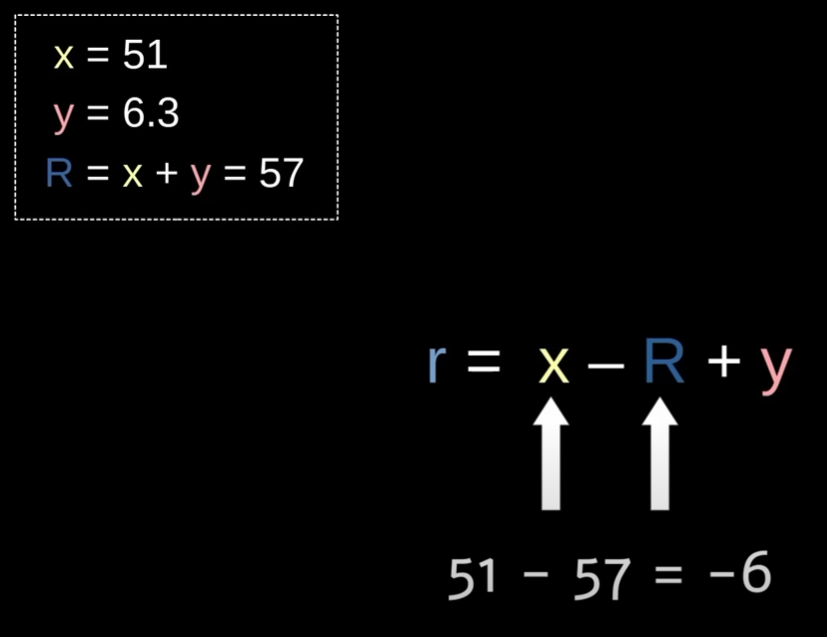 This is not mathematics!

	this is C++!
Elevating Precision in C++: A Journey below the Surface of Floating-Point
And doing the operations going from left to right
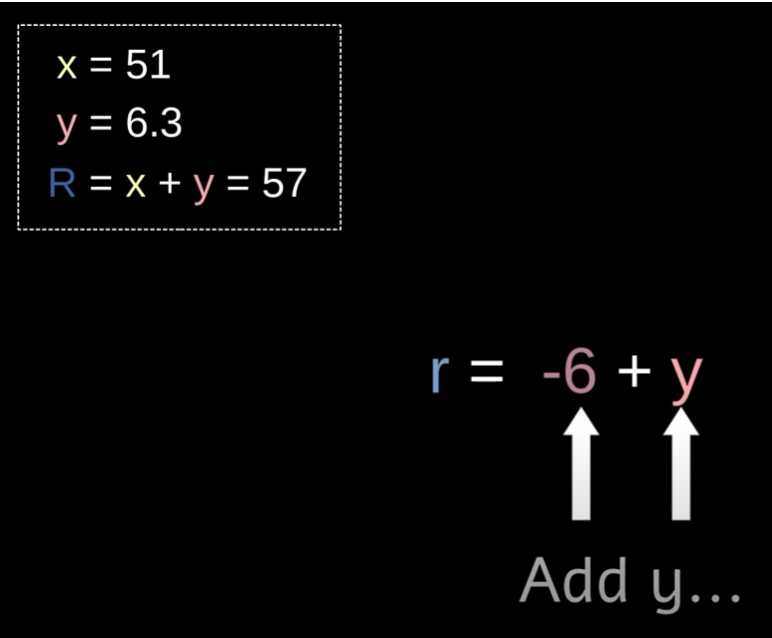 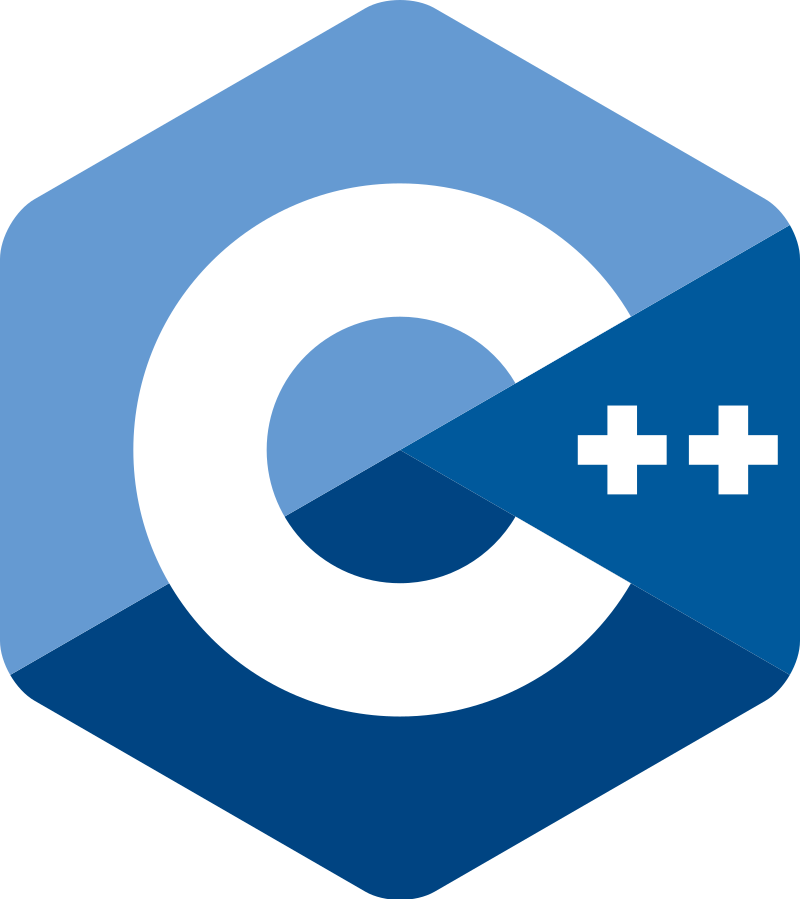 The limits of our precision are at play here!
Elevating Precision in C++: A Journey below the Surface of Floating-Point
It worked!
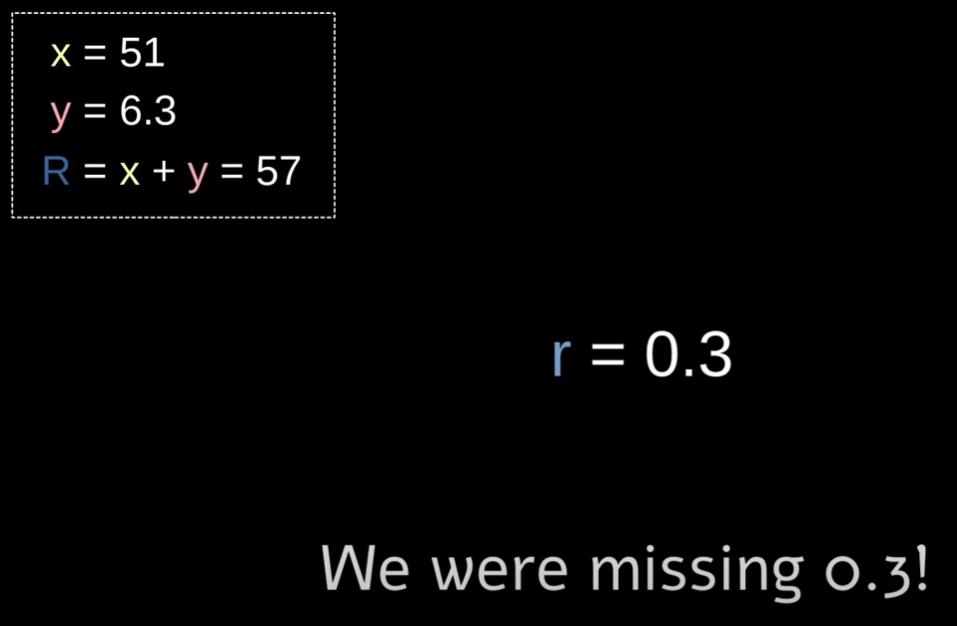 Elevating Precision in C++: A Journey below the Surface of Floating-Point
This is called Double Double arithmetic!
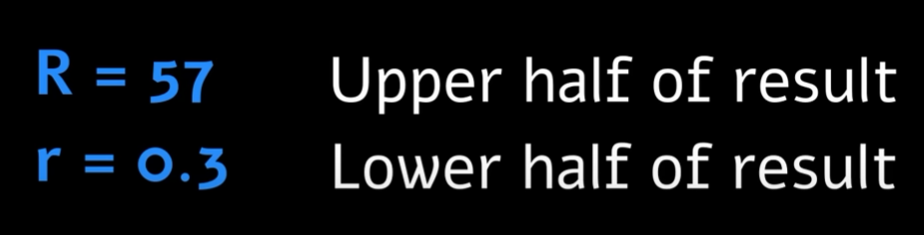 Elevating Precision in C++: A Journey below the Surface of Floating-Point
Also called Dekker Double arithmetic!
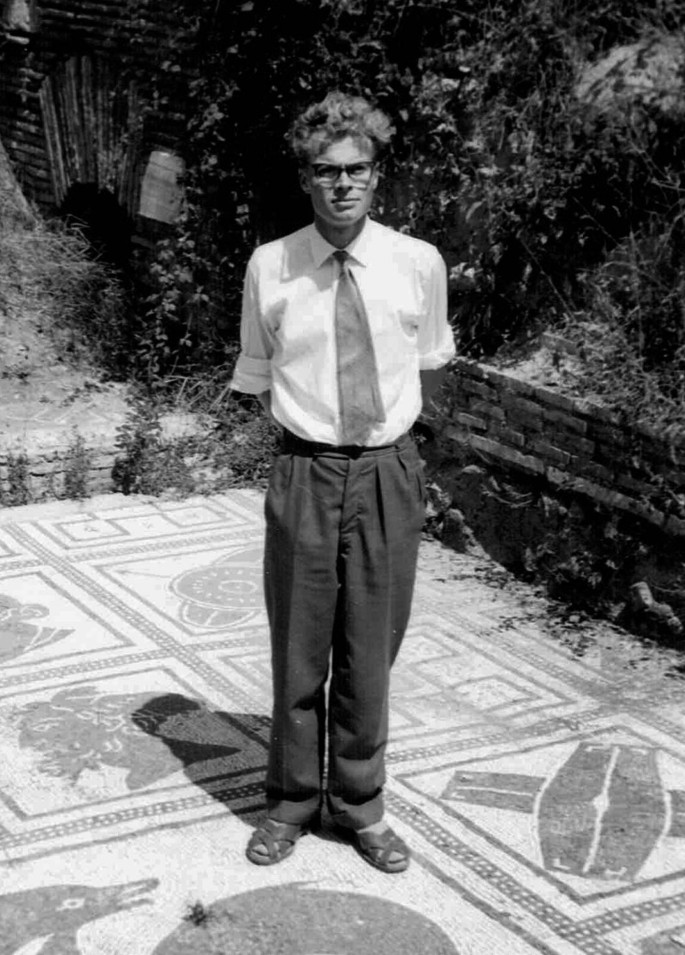 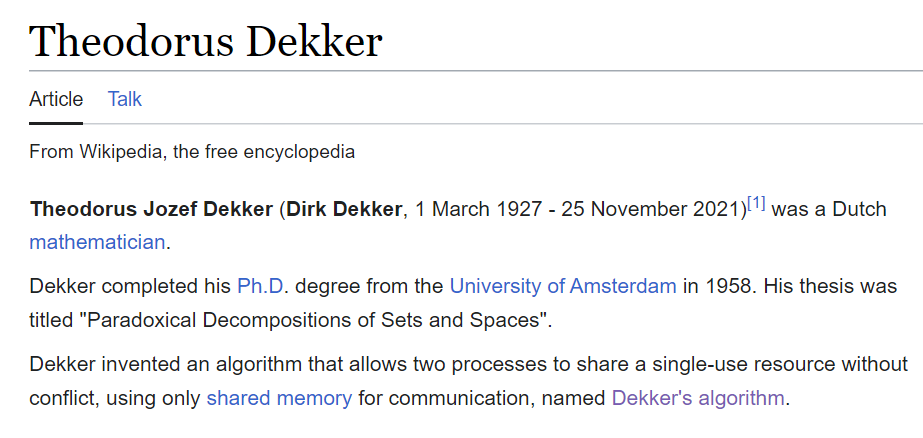 Elevating Precision in C++: A Journey below the Surface of Floating-Point
Not to be confused with
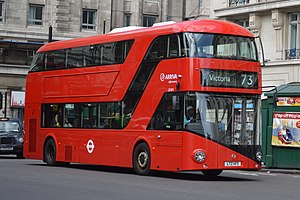 Elevating Precision in C++: A Journey below the Surface of Floating-Point
Also called Dekker Double arithmetic!
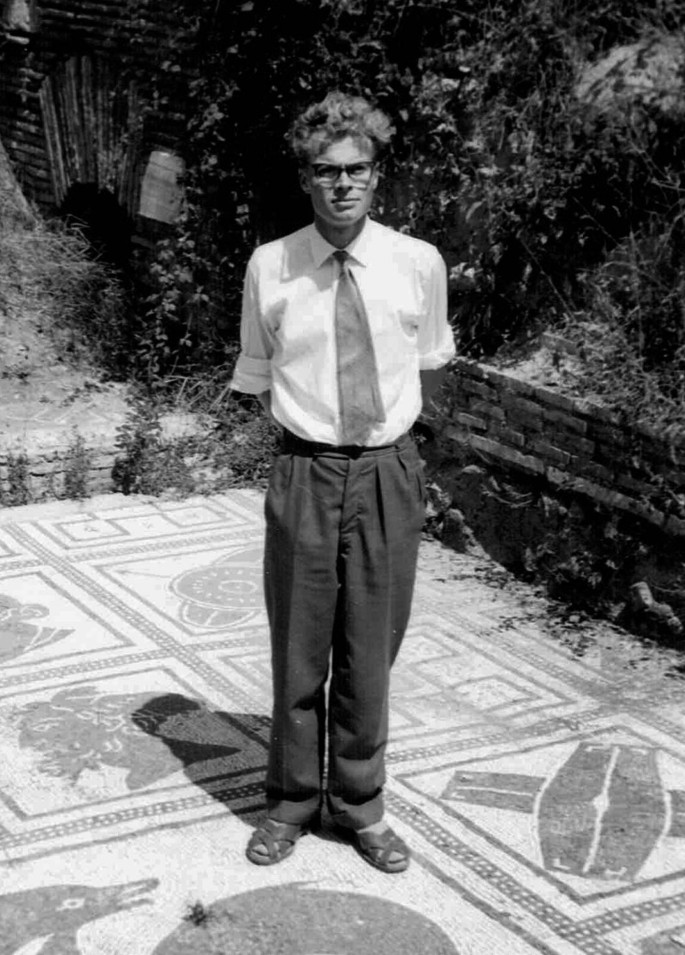 Famous for
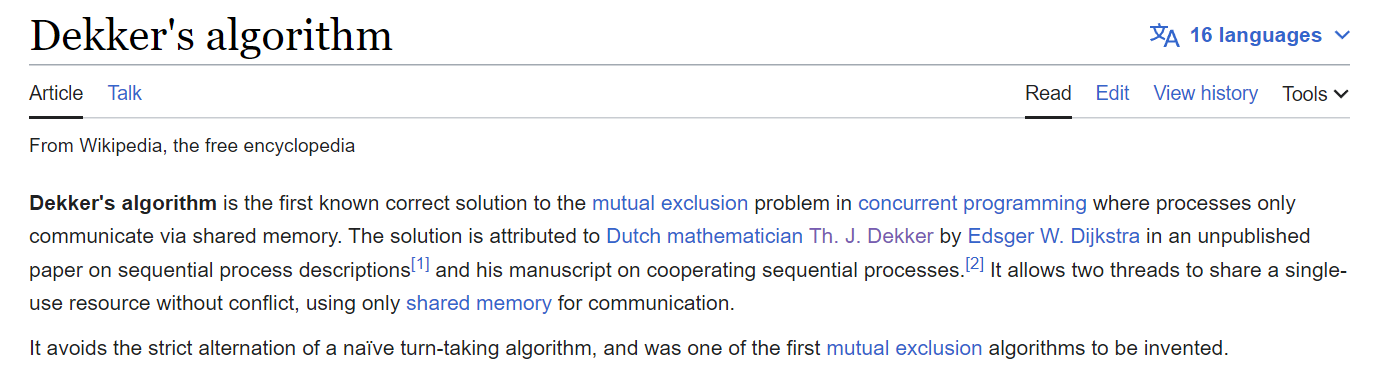 Elevating Precision in C++: A Journey below the Surface of Floating-Point
Also called Dekker Double arithmetic!
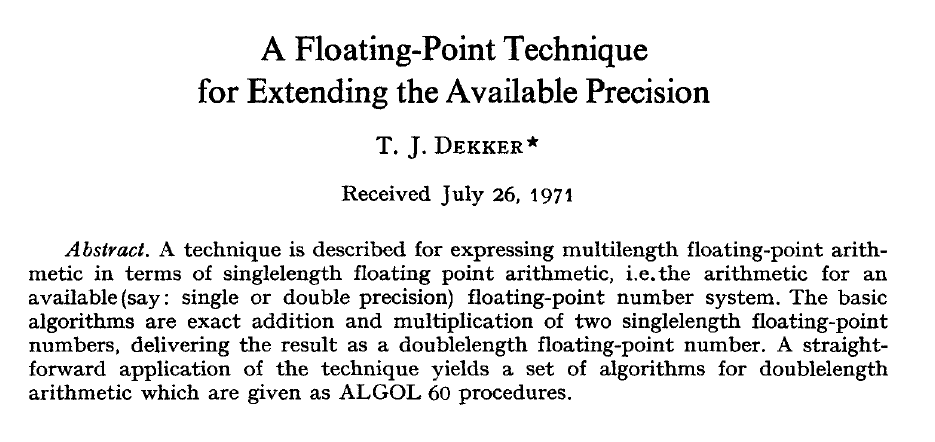 https://csclub.uwaterloo.ca/~pbarfuss/dekker1971.pdf
Elevating Precision in C++: A Journey below the Surface of Floating-Point
A simplified thought experiment - continued
Some notation guidelines:
	bold & underline: double double e.g. A
	uppercase:	the upper value of a DD
	lowercase: 	the lower value of a DD

Example:
	A = 37.51 	-> 	A = 37 	a = 0.51
	B = 126.8 	-> 	B = 120 	b = 6.8

Task:
	Let us add A and B	-> 	C = A + B
Elevating Precision in C++: A Journey below the Surface of Floating-Point
A simplified thought experiment - continued
Task:
	Let us add A and B	-> 	C = A + B

Not just:
	A + B + a + b
	
Dekker Addition Algorithm:
Add upper halves
Find the error 
Add lower halves and that error
Allow this to overflow (or “carry”) into the upper half
Remove any overflow form the lower result
Elevating Precision in C++: A Journey below the Surface of Floating-Point
A simplified thought experiment - continued
Task:
	Let us add A and B	-> 	C = A + B

1. Add upper halves

Intermediate value R
	R = A + B 	-> R = 37 + 120 = 157
			-> R = 160
Elevating Precision in C++: A Journey below the Surface of Floating-Point
A simplified thought experiment - continued
Intermediate value R
	R = A + B 	-> R = 37 + 120 = 157
			-> R = 160

2. Find the error 

Error we made in R gets added to r
	r = B – R + A
	r = 120 – 160 + 37
	r = -3
Elevating Precision in C++: A Journey below the Surface of Floating-Point
A simplified thought experiment - continued
Intermediate value R
	R = A + B 	-> R = 37 + 120 = 157
			-> R = 160

3. Add lower halves and that error

Error we made in R gets added to r
	r = B – R + A
	r = 120 – 160 + 37
	r = -3
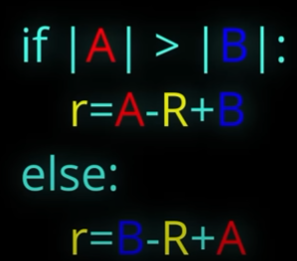 For precision:
Subtract R from the larger value first
Elevating Precision in C++: A Journey below the Surface of Floating-Point
A simplified thought experiment - continued
Error we made in R gets added to r
	r = B – R + A
	r = 120 – 160 + 37
	r = -3

r contains the error + the sum of a and b
	r = r + a + b
	r = -3 + 0.51 + 6.8
	r = -2.5 + 6.8
	r = 4.3
Elevating Precision in C++: A Journey below the Surface of Floating-Point
A simplified thought experiment - continued
4. Allow this to overflow (or “carry”) into the upper half

C = R + r 	= 160 + 4.3 
		= 164.3 
		= 160

5. Remove any overflow form the lower result

C = R – C + r 	= 160 – 160 + 4.3 
		= 0 + 4.3 
		= 4.3
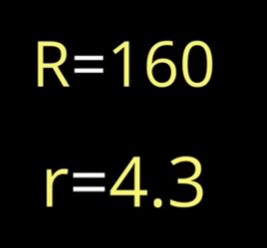 Elevating Precision in C++: A Journey below the Surface of Floating-Point
A simplified thought experiment - continued
Final result – as good as it could be
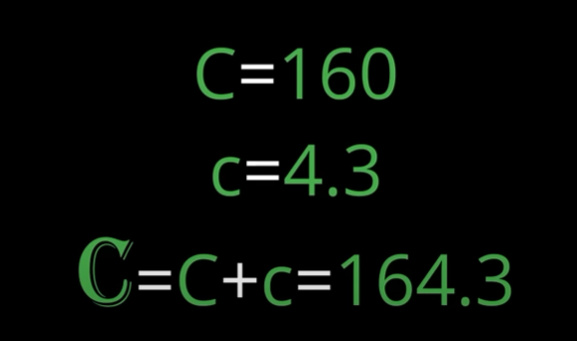 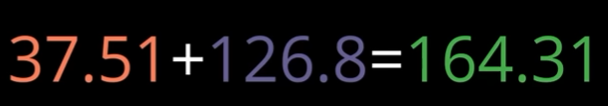 Elevating Precision in C++: A Journey below the Surface of Floating-Point
Terrible code – from youtube
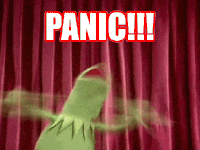 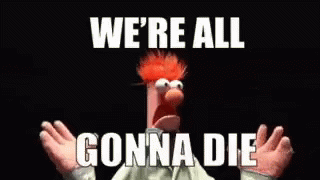 Elevating Precision in C++: A Journey below the Surface of Floating-Point
Terrible code – from youtube
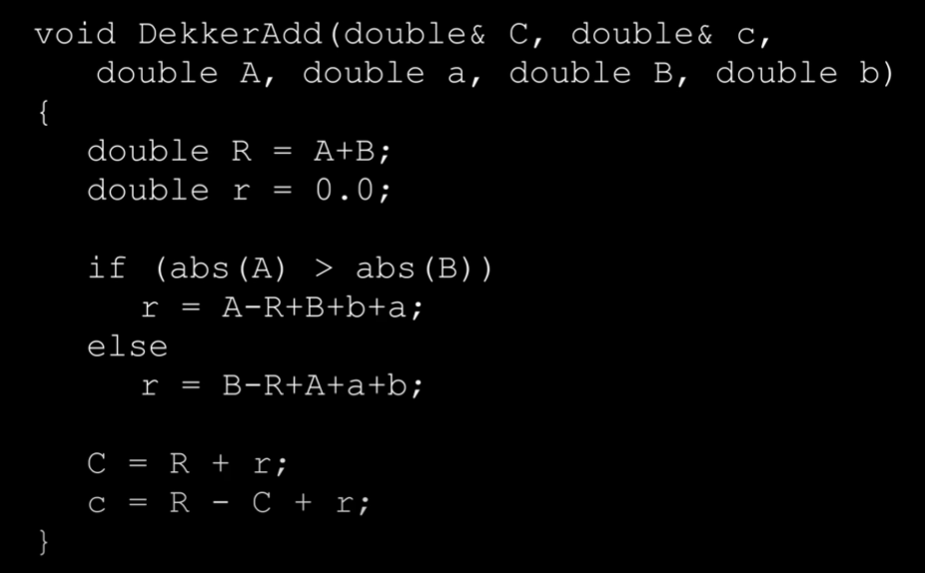 Elevating Precision in C++: A Journey below the Surface of Floating-Point
Terrible code – from youtube
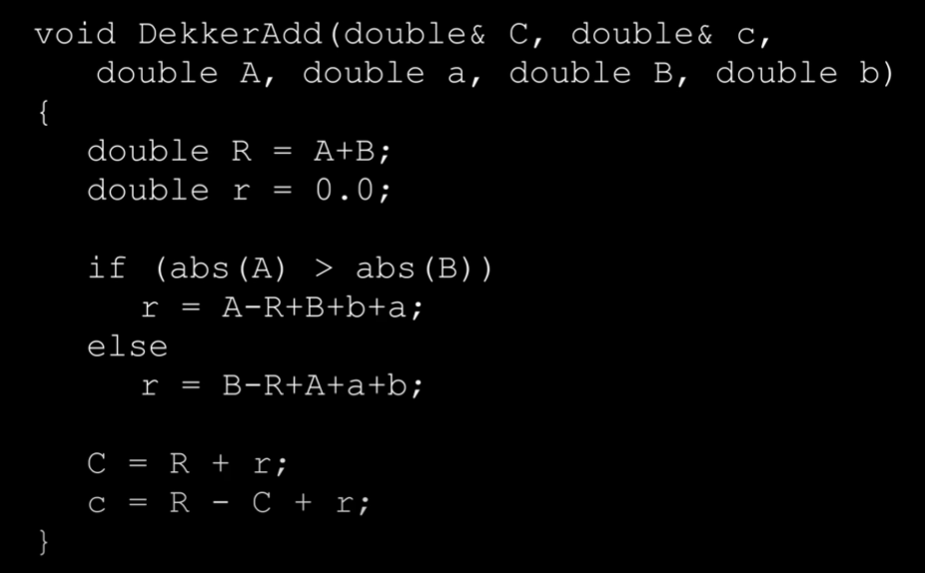 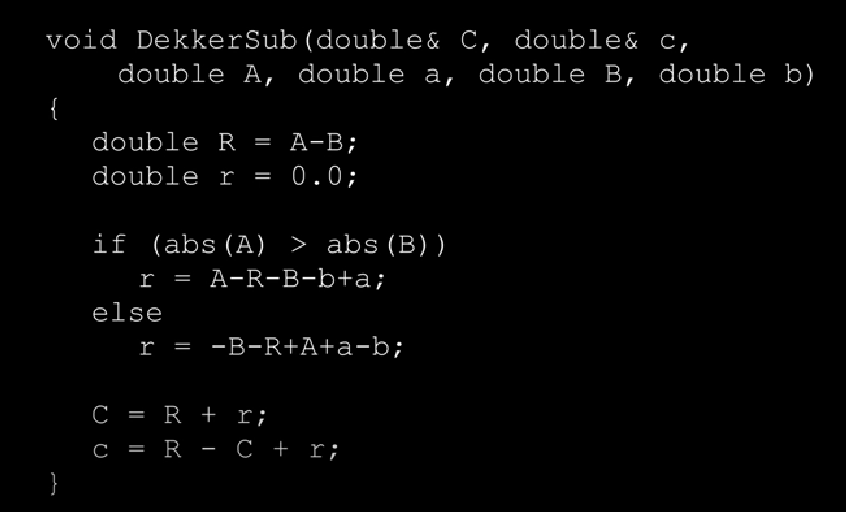 Elevating Precision in C++: A Journey below the Surface of Floating-Point
The ALGOL 60 code: addition
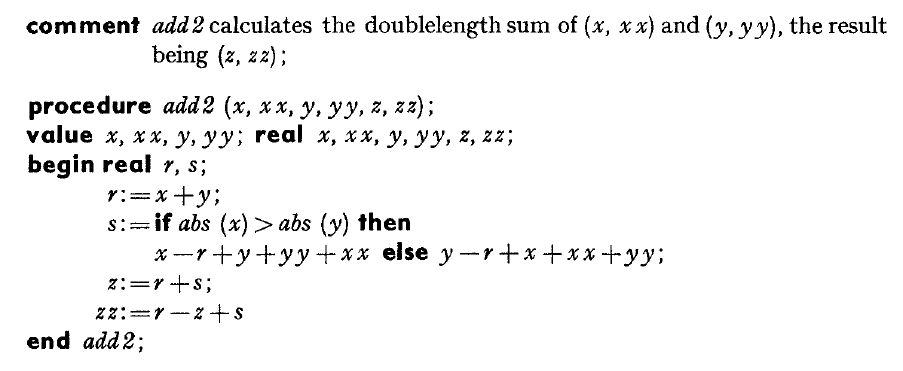 Elevating Precision in C++: A Journey below the Surface of Floating-Point
The ALGOL 60 code: subtraction
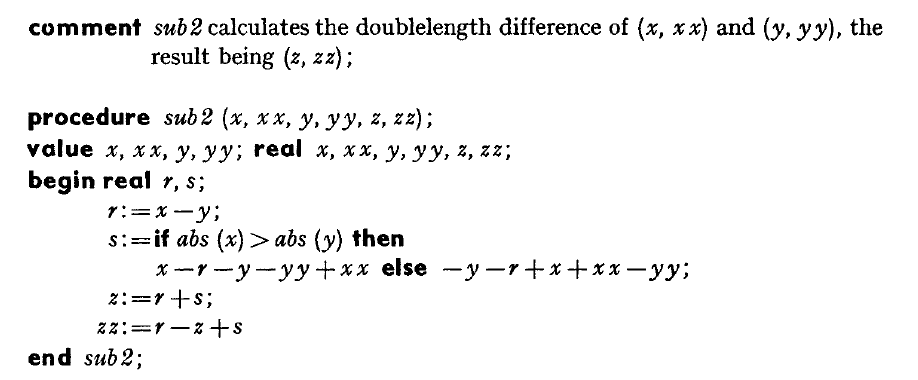 Elevating Precision in C++: A Journey below the Surface of Floating-Point
The ALGOL 60 code: subtraction
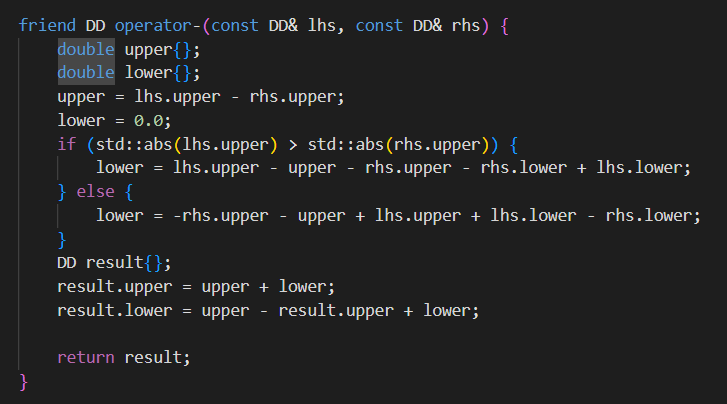 [Speaker Notes: https://godbolt.org/z/6764xM9ae]
Elevating Precision in C++: A Journey below the Surface of Floating-Point
The ALGOL 60 code: 
multiply two doubles into a Dekker Double
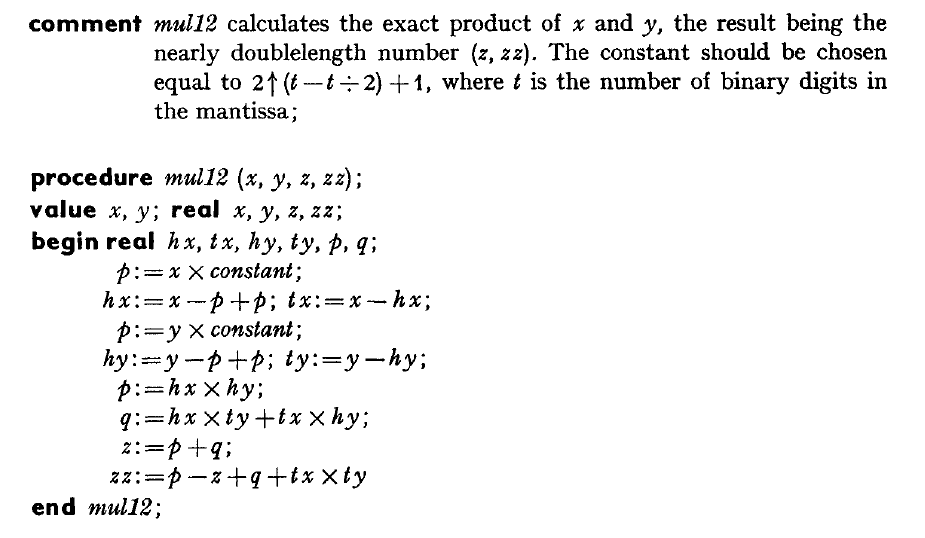 Elevating Precision in C++: A Journey below the Surface of Floating-Point
The ALGOL 60 code: 
multiply two doubles into a Dekker Double
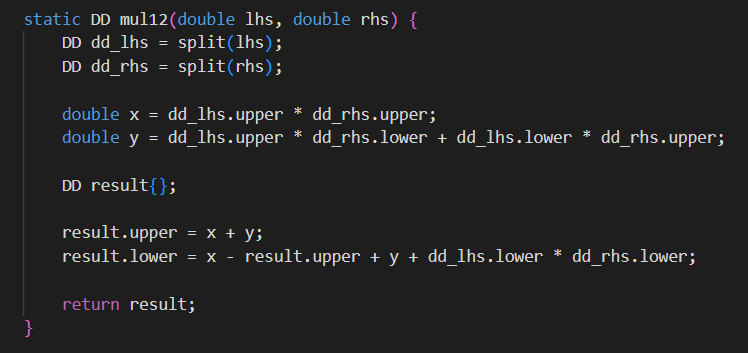 Elevating Precision in C++: A Journey below the Surface of Floating-Point
The ALGOL 60 code: 
Split a double into a Dekker Double
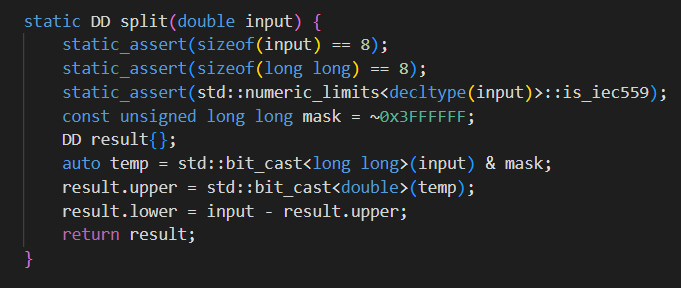 Elevating Precision in C++: A Journey below the Surface of Floating-Point
std::numeric_limits<T>::is_iec559?
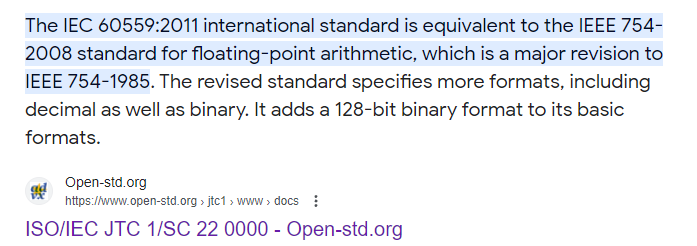 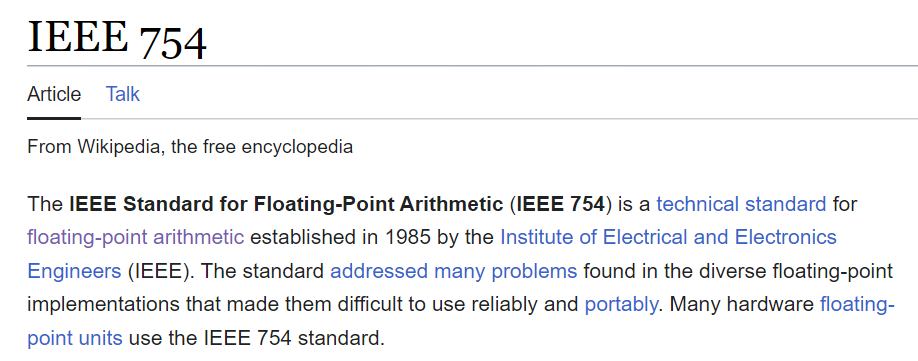 Elevating Precision in C++: A Journey below the Surface of Floating-Point
The ALGOL 60 code: multiply two Dekker Doubles
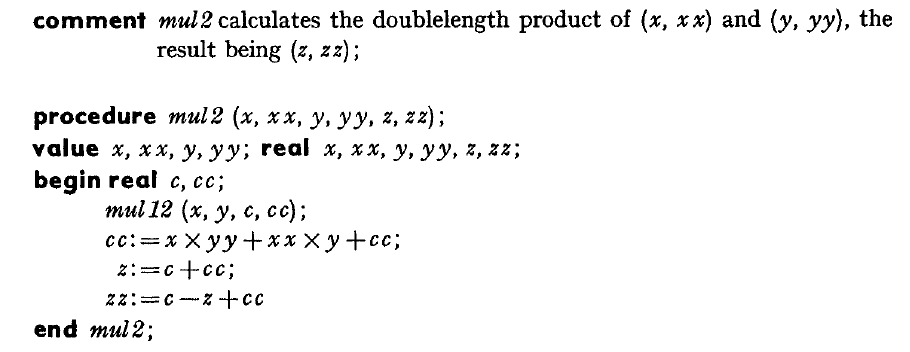 Elevating Precision in C++: A Journey below the Surface of Floating-Point
The ALGOL 60 code: multiply two Dekker Doubles
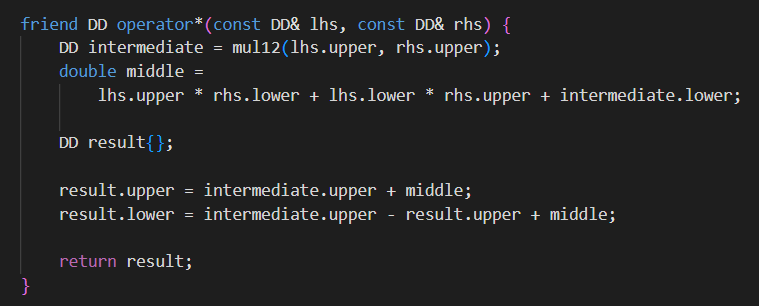 Elevating Precision in C++: A Journey below the Surface of Floating-Point
Menu
What are floating-point numbers?
How floating-point numbers work
Modern C++ and floating-point types
Dekker Doubles
Demo
Elevating Precision in C++: A Journey below the Surface of Floating-Point
Demo time
Compiler explorer demo code
https://godbolt.org/z/5a6xeWrYW

Quickbench:
https://quick-bench.com/q/aY3BiCbO24N21cNMu6x4aPXHukM
Elevating Precision in C++: A Journey below the Surface of Floating-Point
Demo time
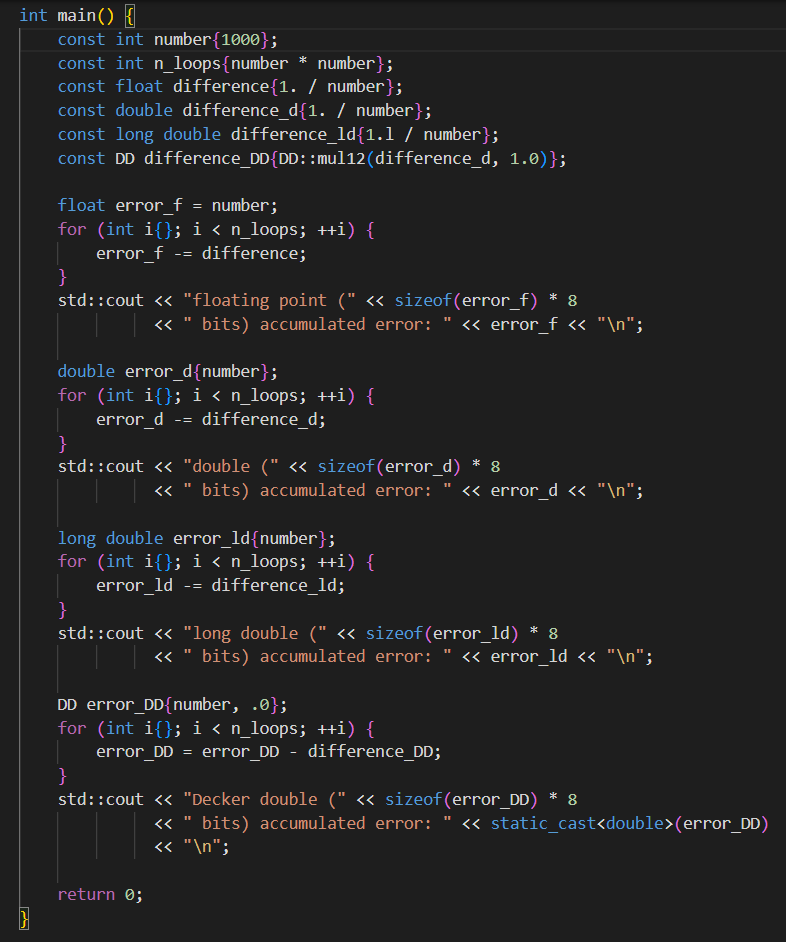 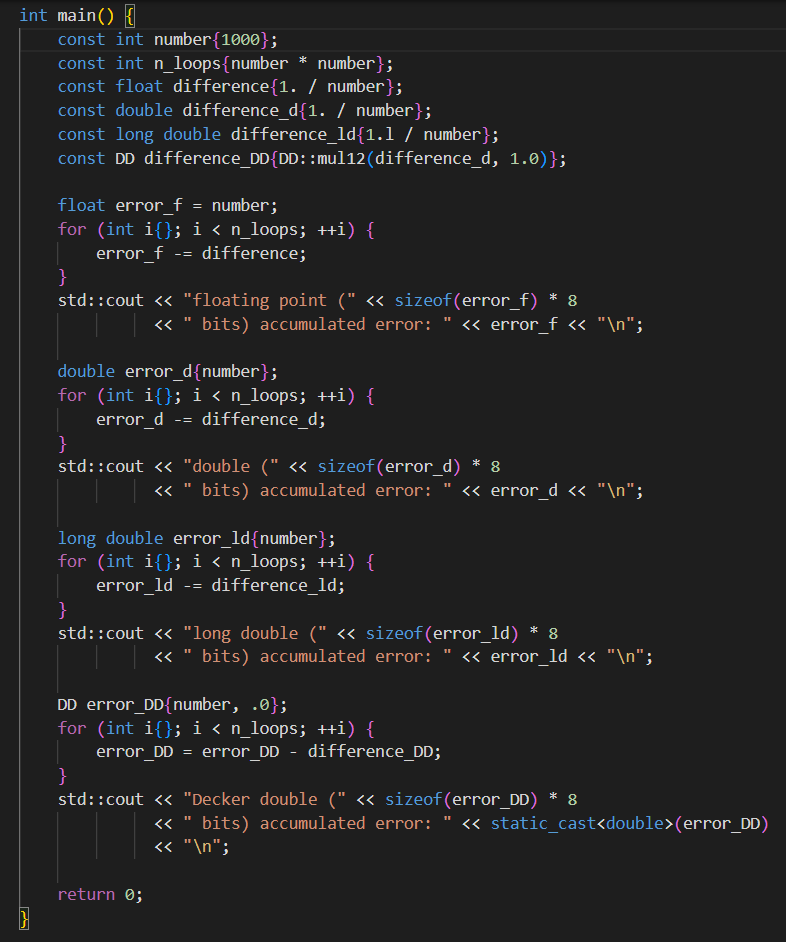 Elevating Precision in C++: A Journey below the Surface of Floating-Point
Demo time – I have trust issues
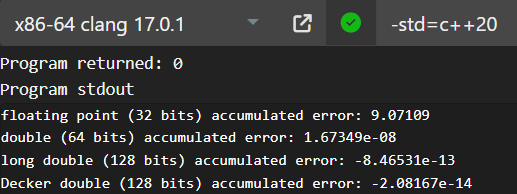 Elevating Precision in C++: A Journey below the Surface of Floating-Point
Demo time – I have trust issues (with Visual Studio)
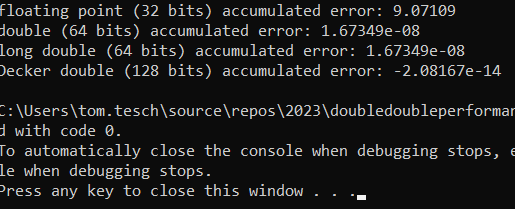 Elevating Precision in C++: A Journey below the Surface of Floating-Point
Demo time – I have trust issues
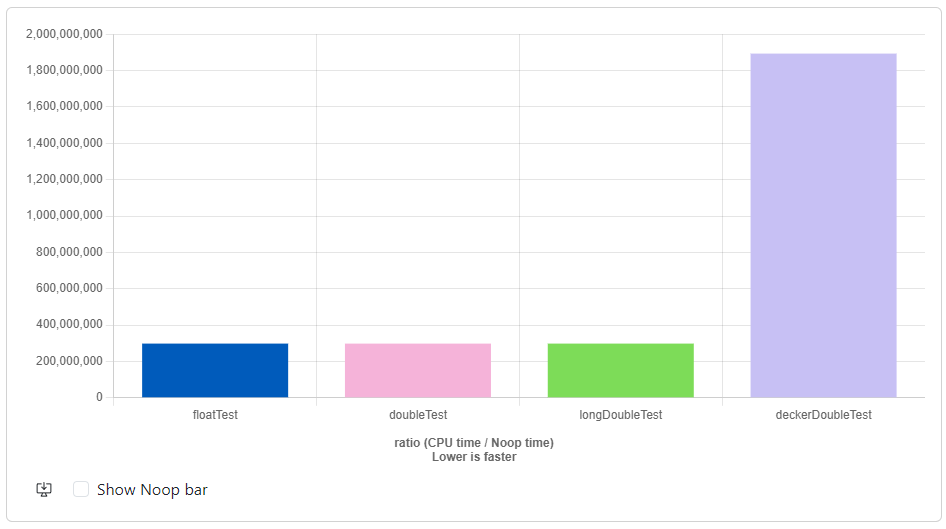 Elevating Precision in C++: A Journey below the Surface of Floating-Point
Templates + concepts
Left as an exercise to the listener/reader
Elevating Precision in C++: A Journey below the Surface of Floating-Point
References
Double it Like Dekker: A Remarkable Technique to Double Floating Point Precision (Part 1)
https://youtu.be/6OuqnaHHUG8

Double it Like Dekker 2: Dekker Multiplication and Division
https://youtu.be/5IL1LJ5noww

IEEE-754 Floating Point Converter
https://www.h-schmidt.net/FloatConverter/IEEE754.html
Elevating Precision in C++: A Journey below the Surface of Floating-Point
That’s all folks!
Questions?
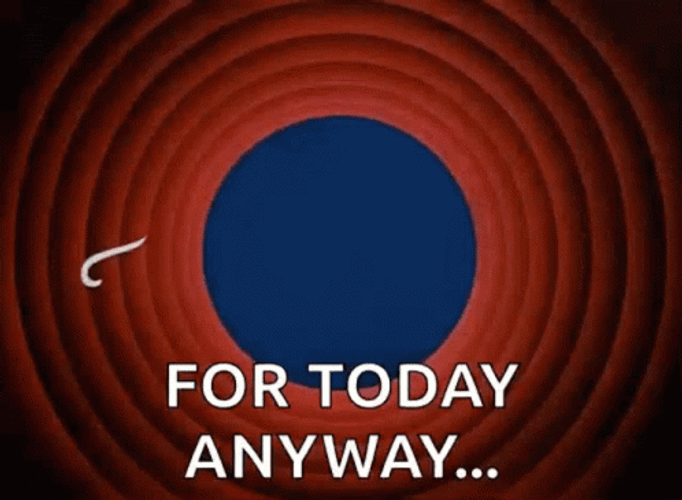